令和６年度　
第１回全国学生パイコンテスト応募の注意点
■応募用紙は必ずＡ３サイズで提出してください。

■レシピは一枚に収まるよう、文字の大きさや書き方を工夫してください。

■記載漏れや、写真のないもの（添付忘れ）に気を付けてください。

■分量やサイズはできるだけ具体的に記載してください。

■応募レシピはオリジナルのものに限ります。

■ご記入いただいた個人情報は、事務局において本コンテストに関わる事務処理以外には使用いたしません。また、承諾なく、第三者に提供することはありません。

■ご応募いただいたレシピは、ご返却いたしかねます。

■ご応募いただいたレシピは日本パイ文化財団に帰属し、審査・イベント等でホームページやSNSを含む広報物に使用されることをご了承ください。

■応募用紙に必要事項を記入の上、パイの完成写真を指定位置にのり付けしてください。応募は郵送、応募フォームのどちらかを選べます。
＜応募フォーム＞
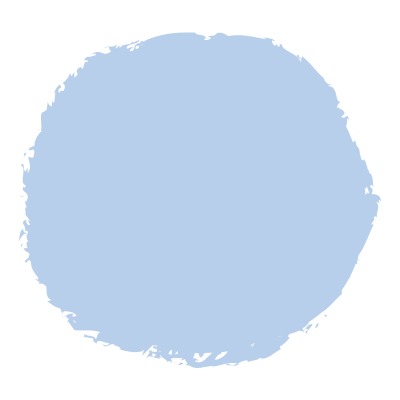 ー締め切りー
6月30日（日）
＜郵送先＞
〒５３２－００３５
大阪市淀川区三津屋南３丁目１５番２６号
リボン食品株式会社　パコンテスト事務局
※当日消印有効
第1回　全国学生パイコンテスト応募用紙
【1次審査】
①オリジナル性やユニークさ
②日本らしさを表現しているか
③見た目や盛り付け方（完成写真）
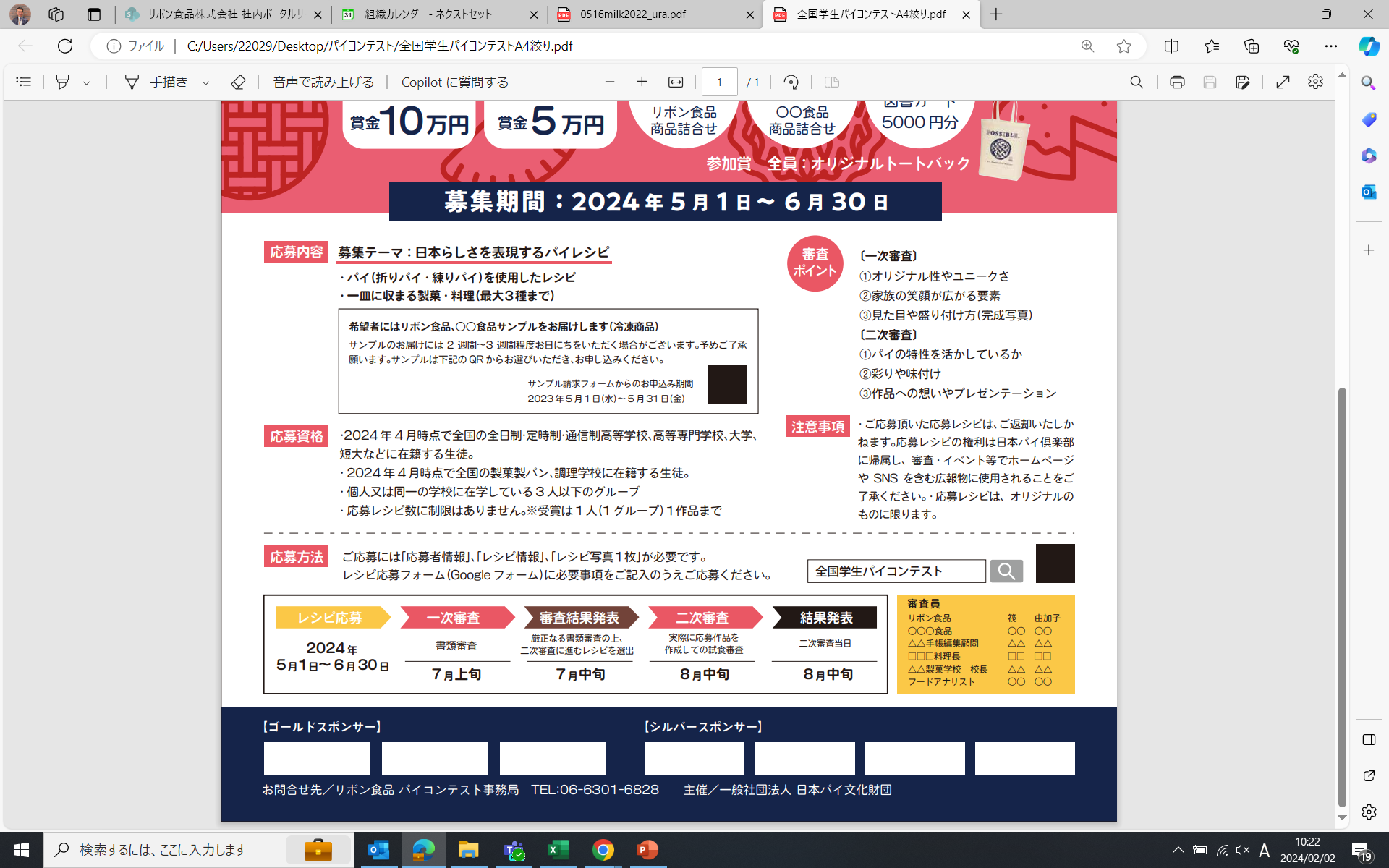 ■作品名【　　　　　　　　　　　　　】
お問い合わせ・応募申し込み先/リボン食品 パイコンテスト 事務局　TEL:06-6301-6828　主催/一般社団法人 日本パイ文化財団